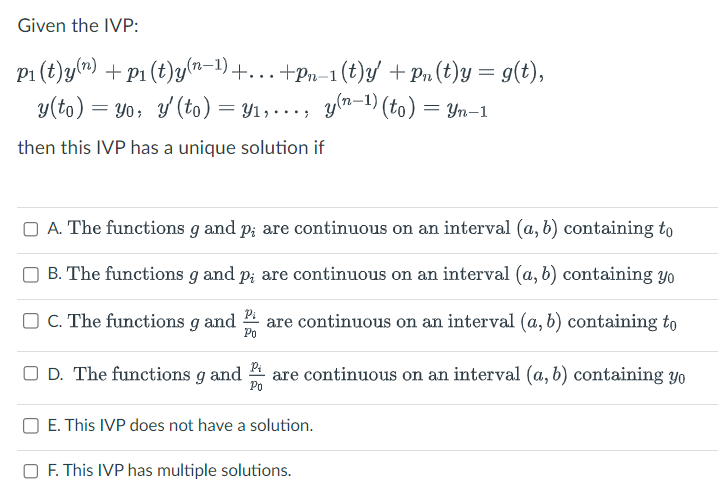 Attendance Quiz 20
0
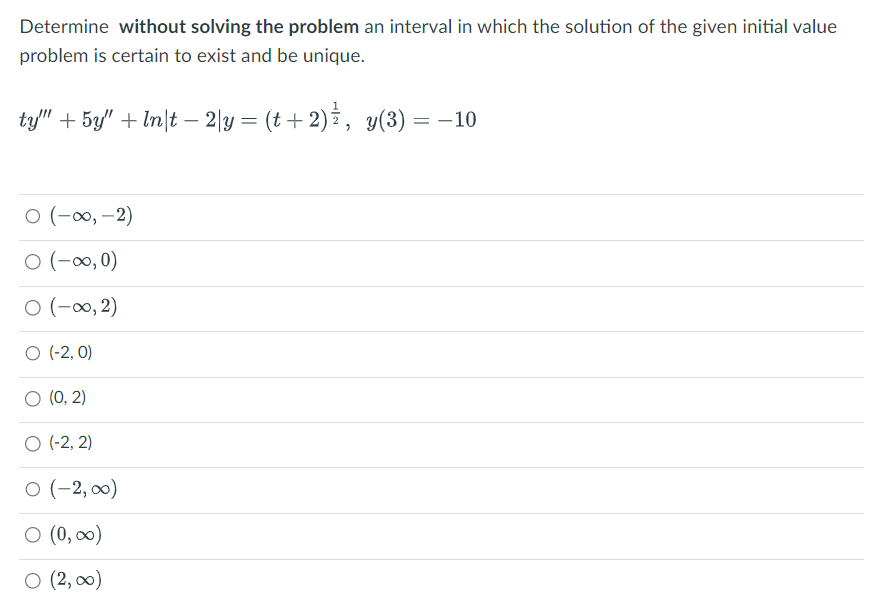 Attendance Quiz 20
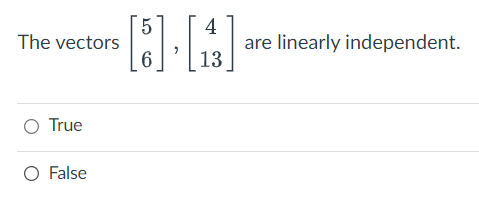 Attendance Quiz 21
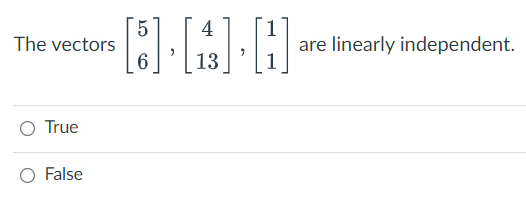 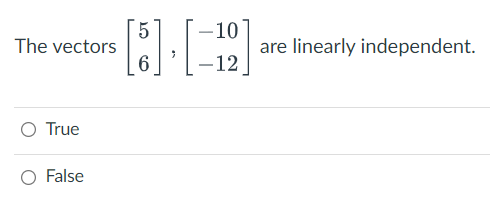